Bat Breakfast
From Hidden City, Sarah Grace Tuttle
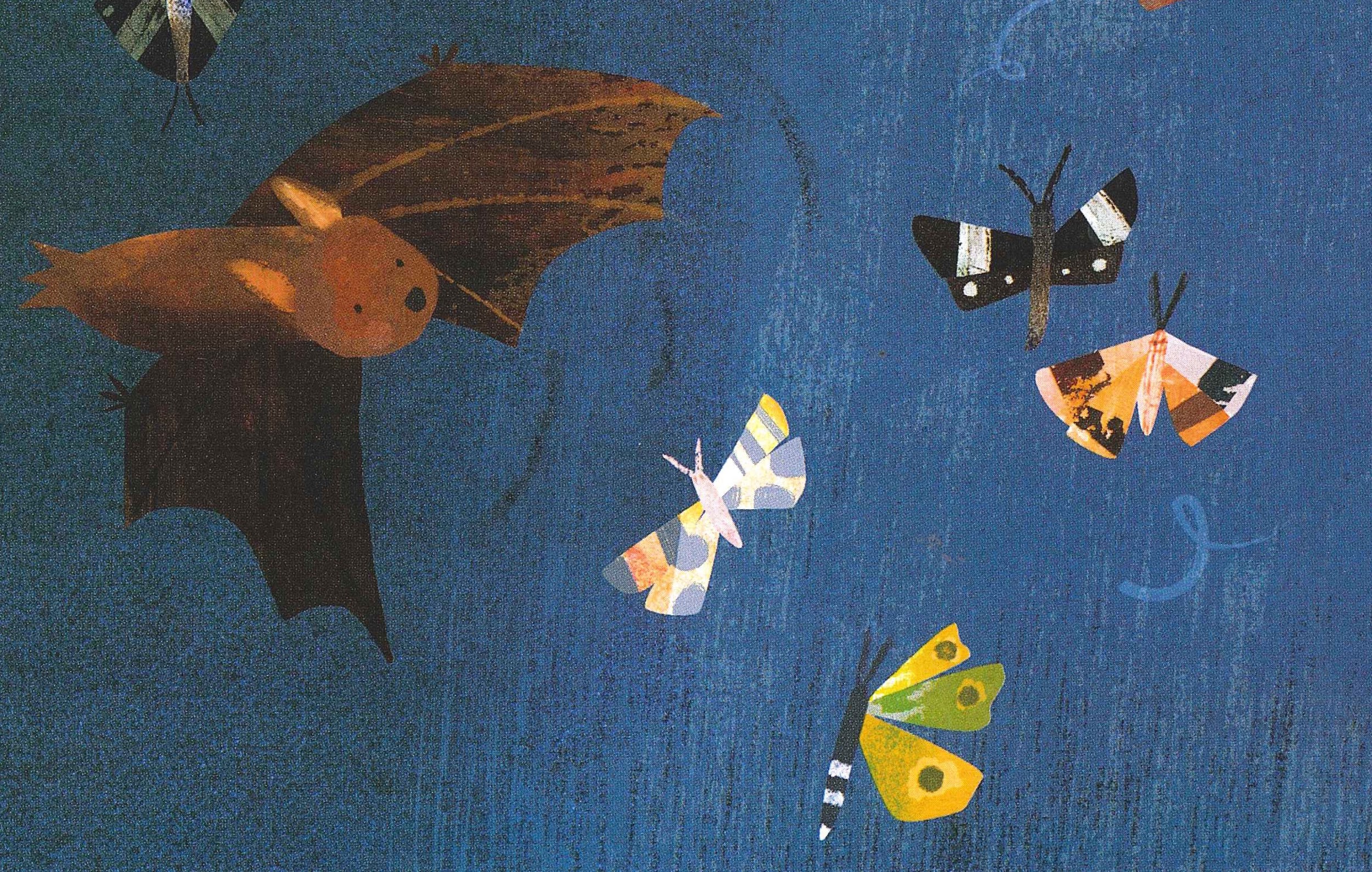 Illustration: Amy Schimler-Safford
Shared Reading Week 2
By a glowing street lamp
little brown bats
hunt
with a 
dart!
and a 
swoop!
and a hasty 
wing-scoop!
for moths 
drawn by the light.